RADISSON COLLECTION HOTEL,         HYLAND SHANGHAI上海丽笙精选海仑宾馆
CHINA - SHANGHAI

Paris of the East

Destination of history and vision, blending with modernity.
Renowned as the “ Paris of the East” , with its history of being the most prosperous city in the Far East during the 1930s, Shanghai is one of the world' s leading cities today, exerting influence over finance, commerce, fashion, and culture.
Located in the city center of Shanghai

ATTRACTIONS:The Bund			0.5 kmPeople’s Square        	 	0.2 km Shanghai Museum		0.2 km
CONNECTING TO THE AIRPORT: 
Pudong International (PVG) – 50km,  1hourHongqiao International (SHA)- 20km, 30minsMETRO : Nanjing East Road Station and People’s Square Station located adjacent to Hotel (Line 1, Line 2, Line 8 and Line 10)
Title starts here
AND CONTINUES HERE
16  .  Radisson Collection
Nanjing Road in 1930s
Radisson Collection Hotel, Hyland Shanghai
- Located on China famous Shopping Pedestrian Street – Nanjing East Road in the heart of Shanghai
 Surrounded by shopping and entertainment   outlets and historical sites.
 The hotel is within walking distance to Shanghai' s most celebrated attractions, The Bund, People’s Square, Shanghai Museum, Shanghai Grand Theatre.
Free Internet Wifi access in whole hotel. 
The Bund			0.5 km 
People’s Square 		0.2 km 
Shanghai Museum		1 km 
Shanghai Grand Theatre	0.2 km 
Yu Yuan Garden		1.5 km 
Xintiandi Scenic Area		2 km
Title starts here
AND CONTINUES HERE
16  .  Radisson Collection
Nanjing Road in 1930s
Welcome to the Exceptional!

Radisson Collection Hotel, Hyland Shanghai offers 383 elegantly designed guestrooms and suites includes 100 characterful Collection Executive Rooms, located on 22nd to 29th uppermost floors with stunning views over a sparkling Shanghai city skyline

Other facilities includes 2 restaurants, 1 bar, 6 meeting space, a Fitness Center with Gym and Spa facilities

Free Wi-Fi throughout hotel
Title starts here
AND CONTINUES HERE
16  .  Radisson Collection
Nanjing Road in 1930s
Radisson Collection Hotel, Hyland Shanghai 上海丽笙精选海仑宾馆
Surrounding Attractions 周边景点
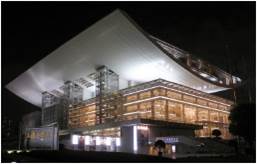 Former French Concession
 前法租界
Nanjing East Pedestrian Street
南京东路夜景
Shanghai Grand Theater
上海大剧院
Dive Into The Bed
Radisson Collection Hotel, Hyland Shanghai
上海丽笙精选海仑宾馆
Collection Room
丽笙精选标准房
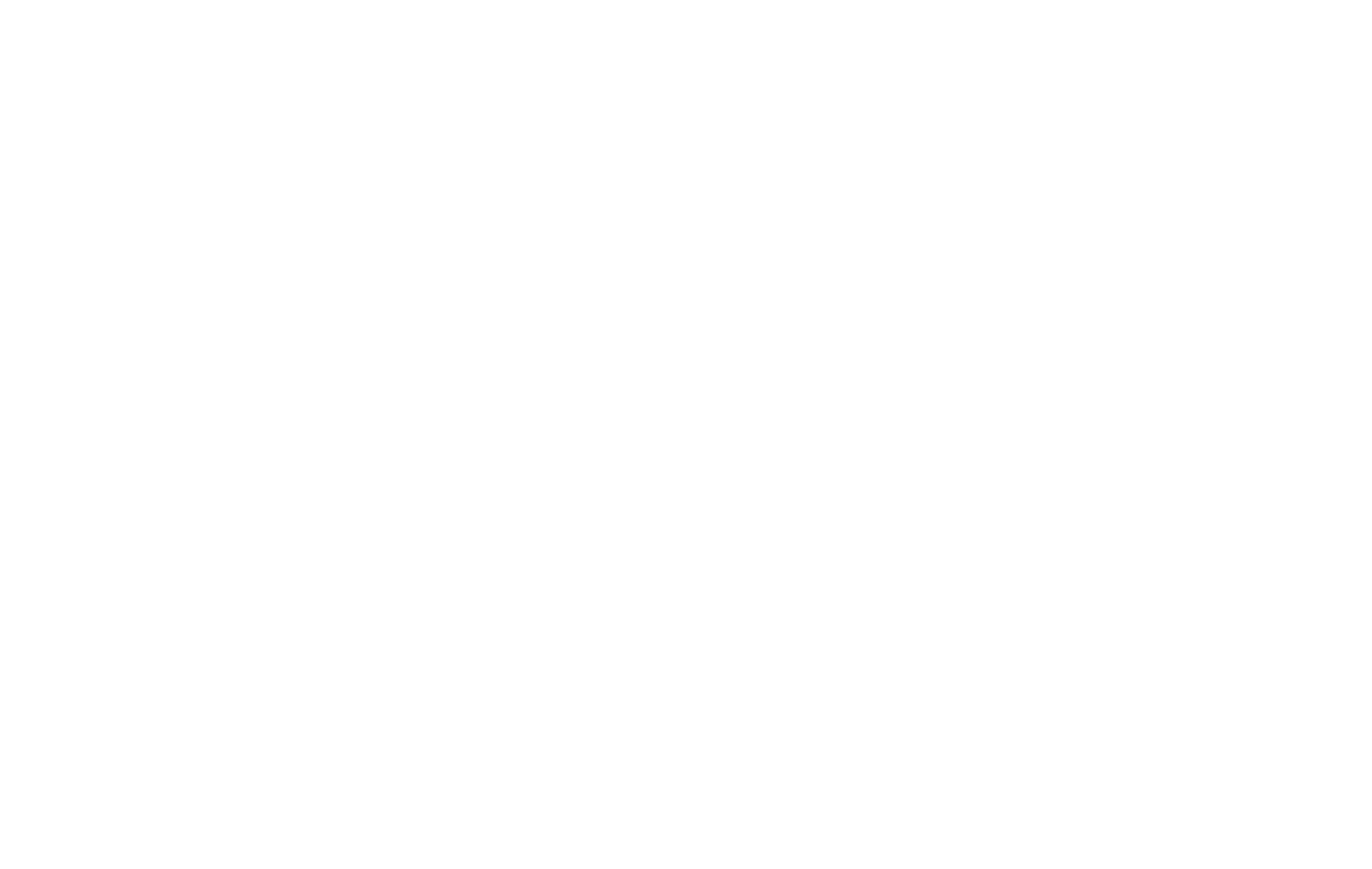 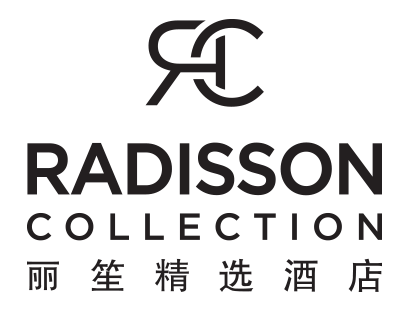 17  .  Radisson Collection
Collection Superior Room
丽笙精选高级房
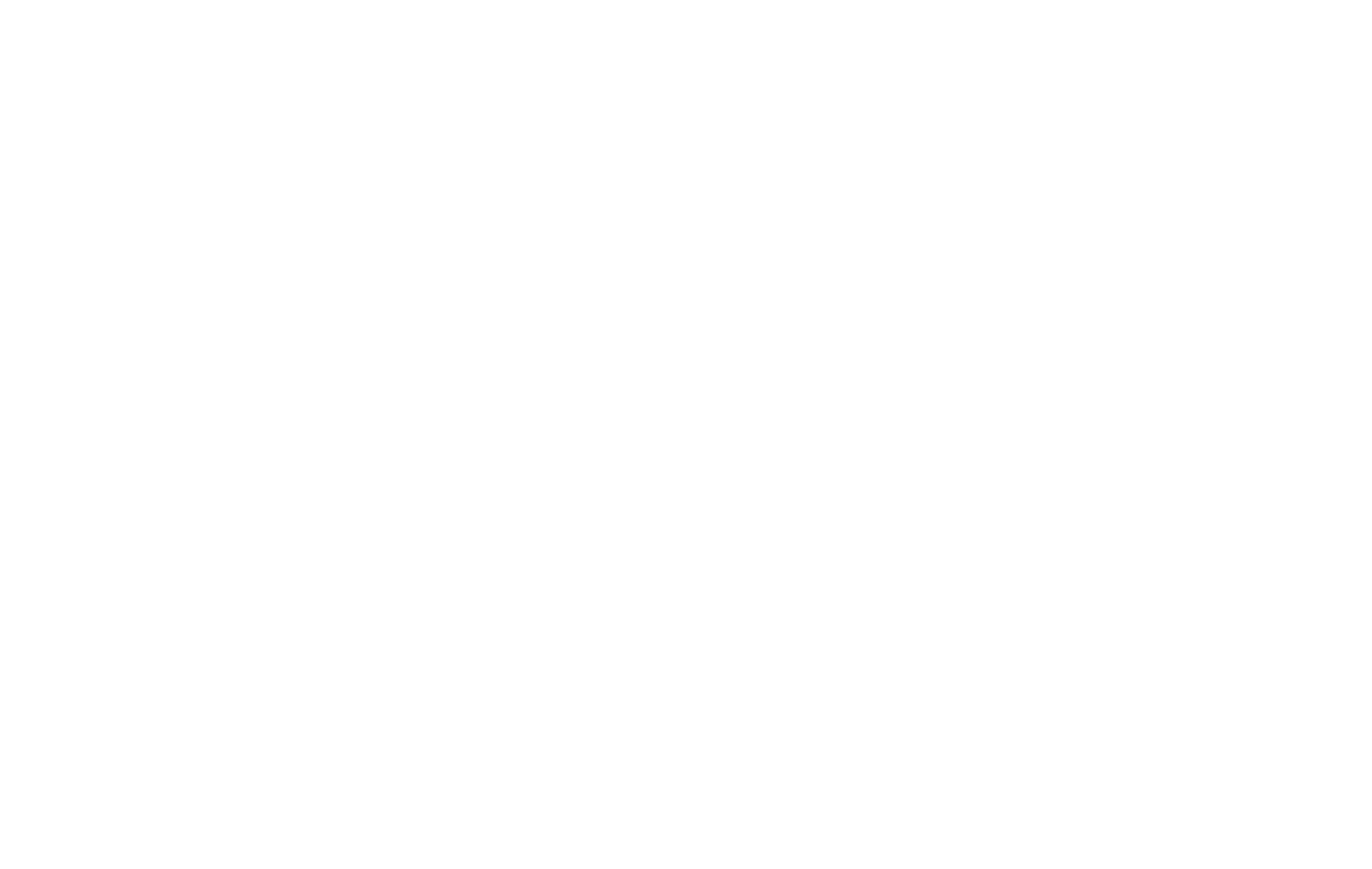 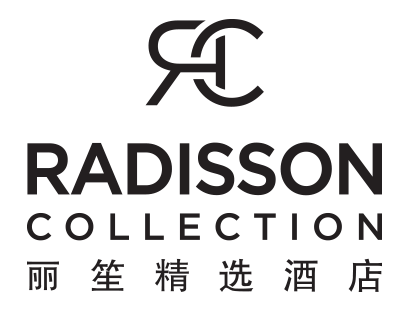 17  .  Radisson Collection
Collection Deluxe Room
丽笙精选豪华房
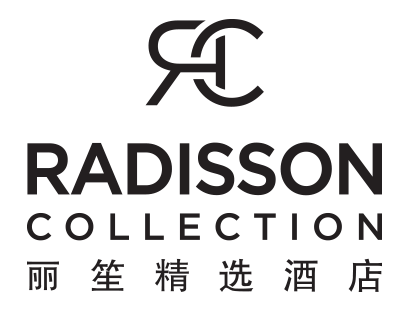 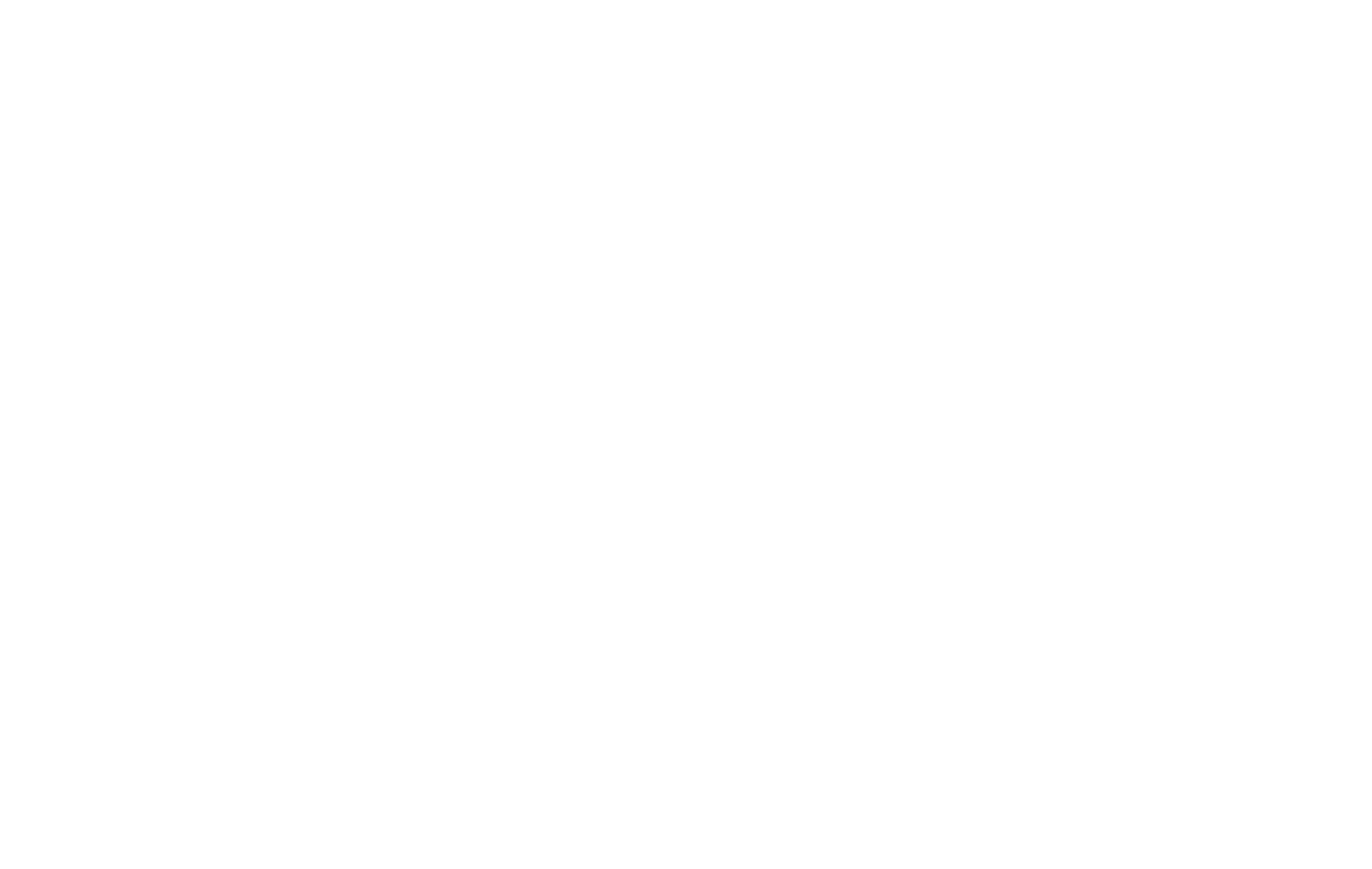 17  .  Radisson Collection
Collection Executive Room
丽笙精选行政房
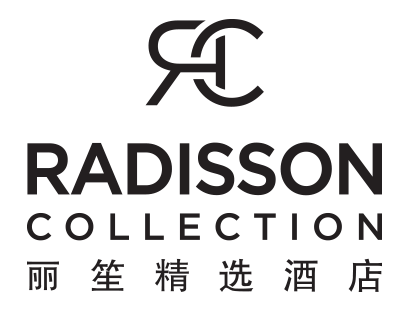 17  .  Radisson Collection
Junior Suite
高级套房
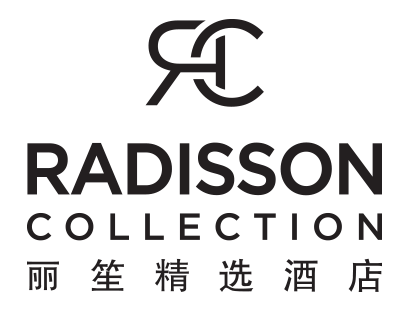 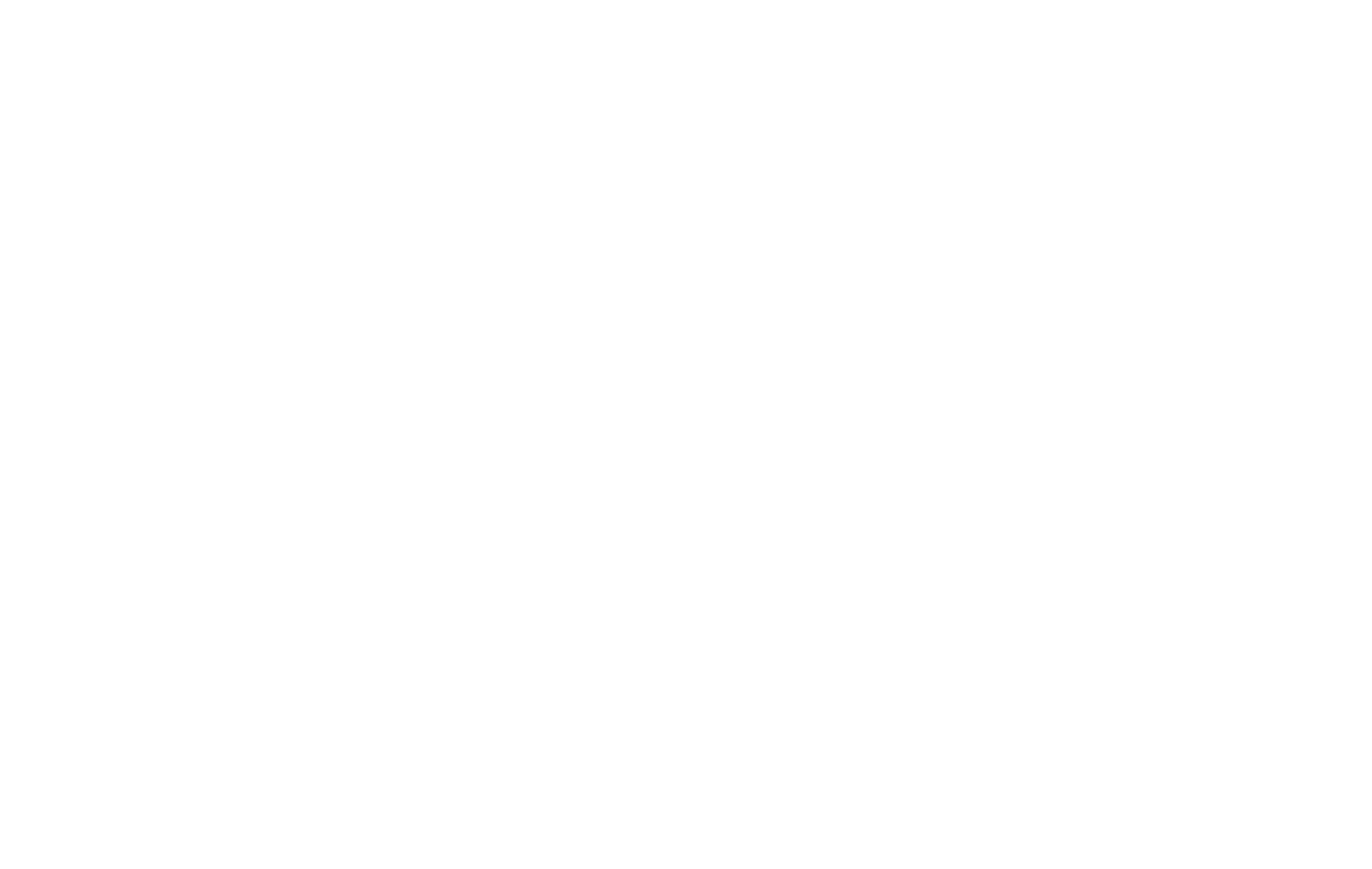 17  .  Radisson Collection
Executive Suite
行政套房
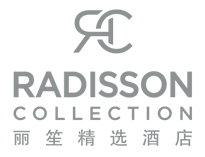 17  .  Radisson Collection
Executive Club Lounge
行政酒廊
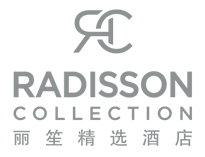 17  .  Radisson Collection
Wine & Dine
Radisson Collection Hotel, Hyland Shanghai 上海丽笙精选海仑宾馆
Restaurants & Bar 餐厅与酒吧
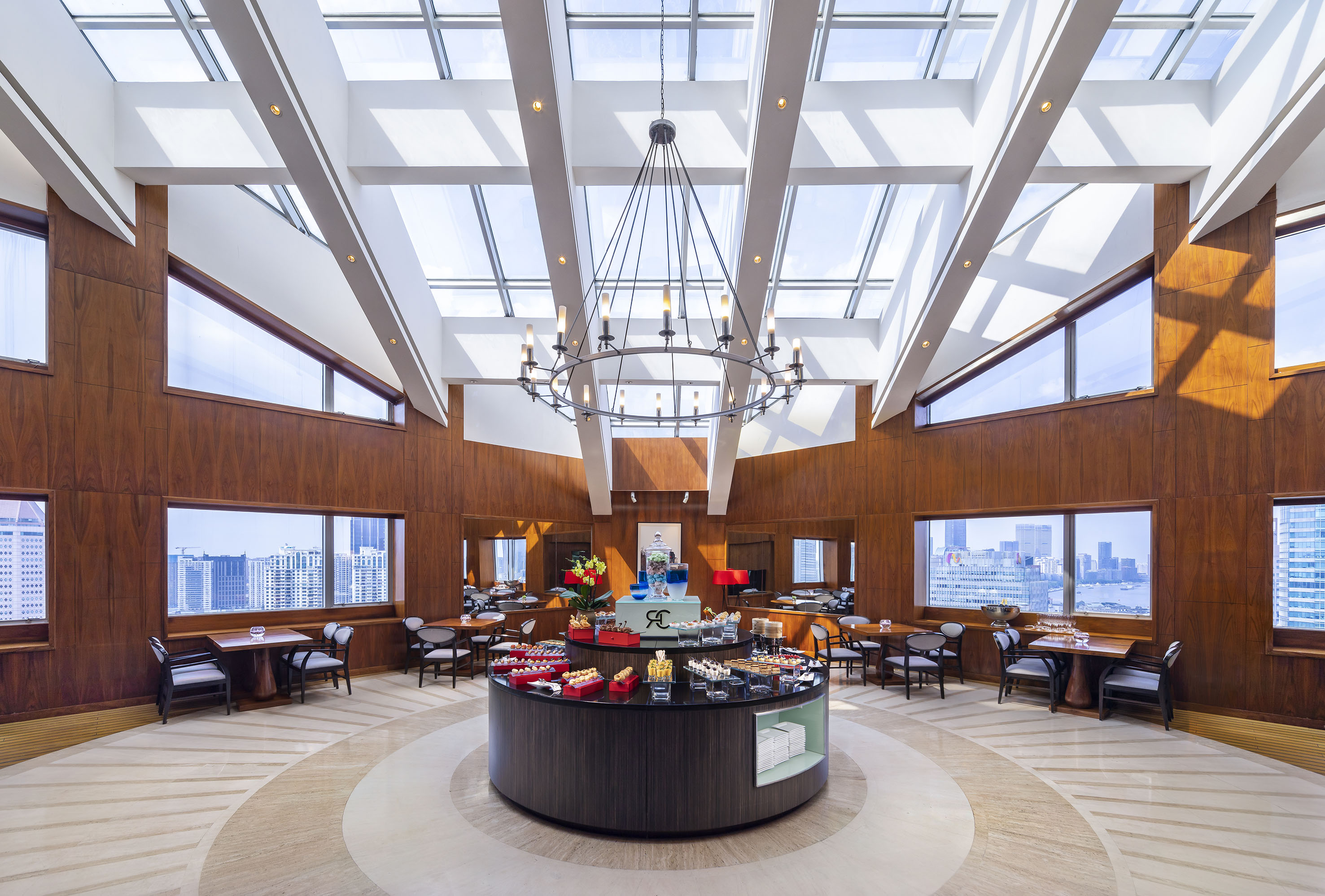 Mosaic Restaurant 莫赛克

Serves International Buffet  and a la carte 供应自助餐以及零点

Operation Hours营业时间: 
0630hrs to 2130hrs 

Location地点:
Level 2 酒店二楼
Mao Chinese Restaurant 海茂厅

Serves authentic local and Cantonese cuisines 供应本帮菜以及粤菜

Operation Hours营业时间: 
1100hrs to 1400hrs 
1700hrs to 2130hrs

Location地点:
Level 5 酒店五楼
Hyland Pavilion 海仑阁

Serves beverages, afternoon tea and local cuisine 
供应饮料，下午茶以及中餐

Operation Hours 营业时间:
1300hrs to 2300hrs

Location地点:
Level 30 酒店三十楼
Meetings & Events
Meetings & Celebrations 会议与宴请
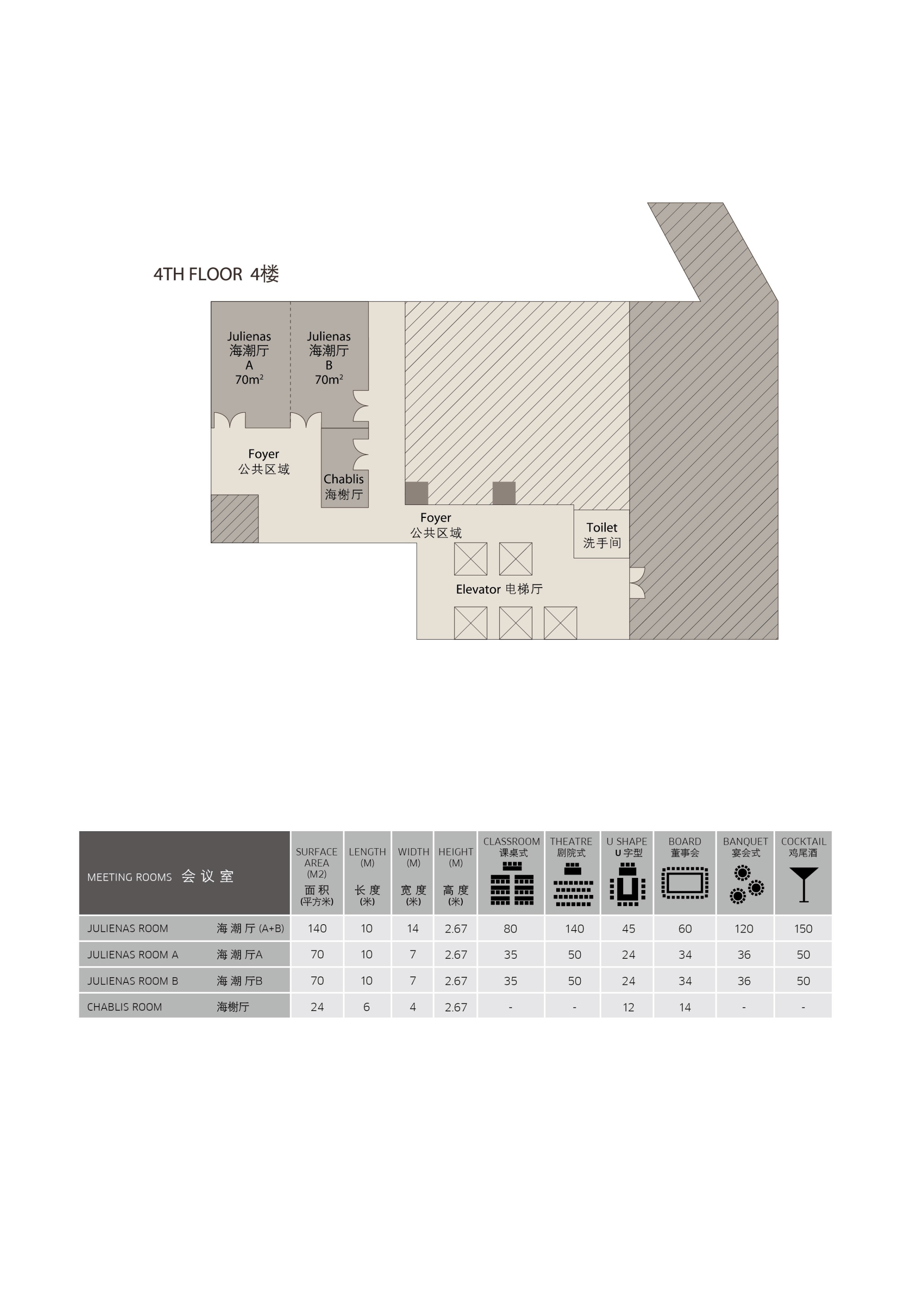 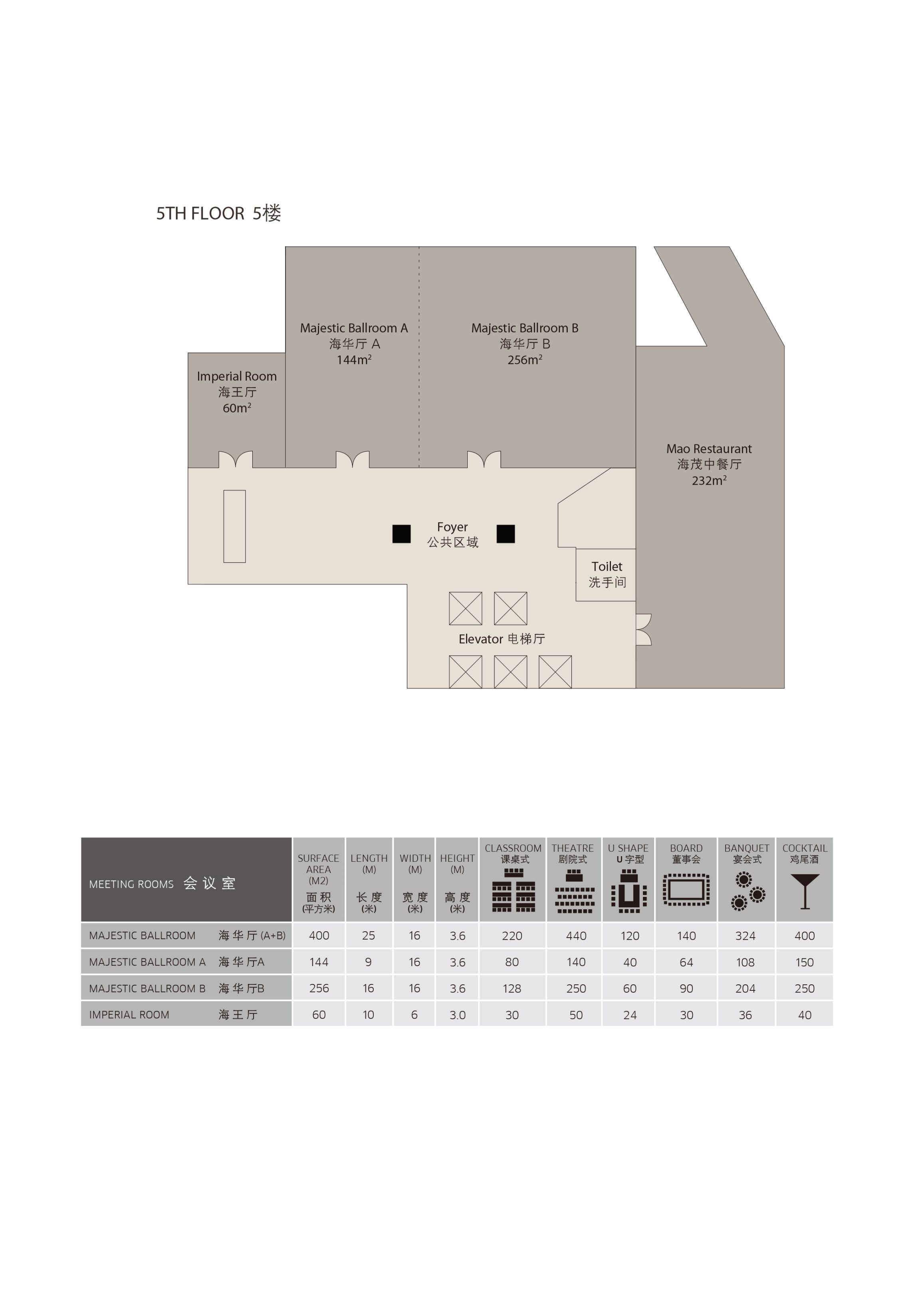 Floor Plan Level 4 楼层规划
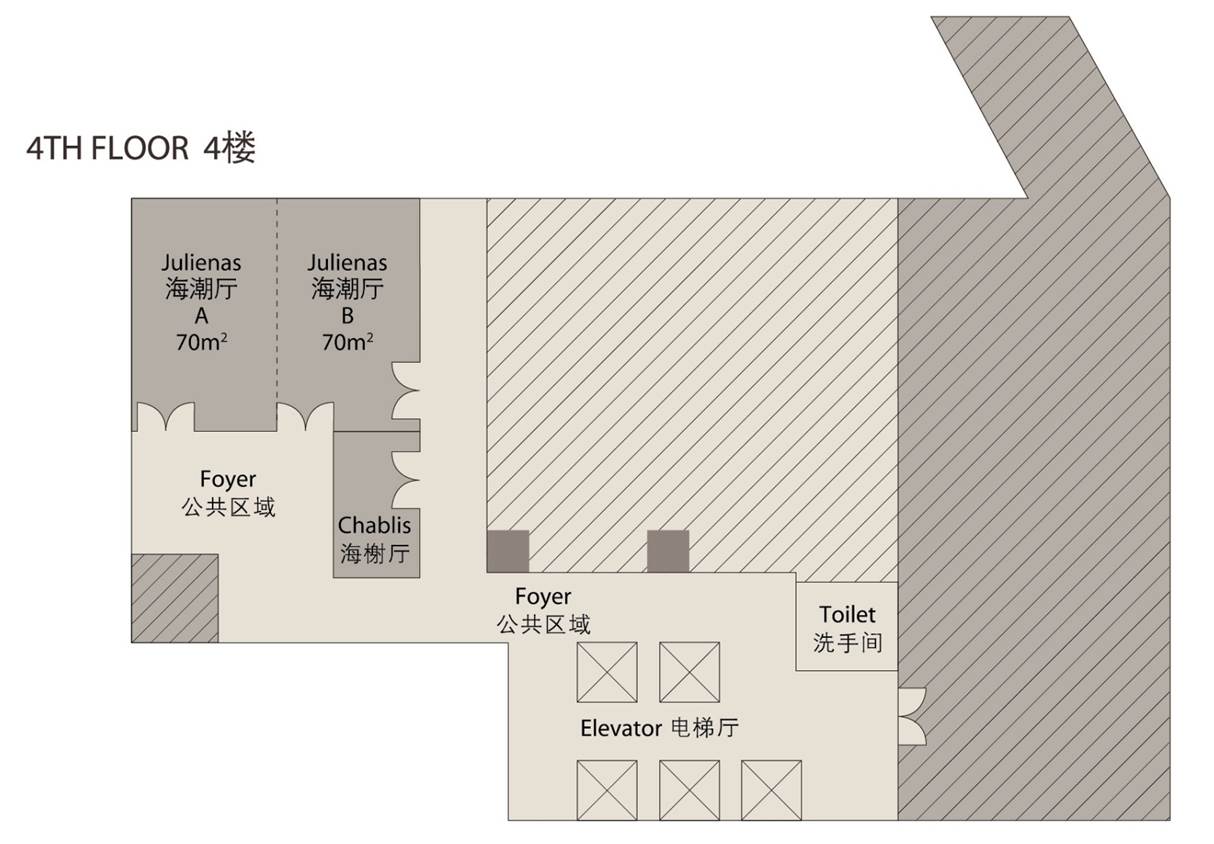 Floor Plan Level 5 楼层规划
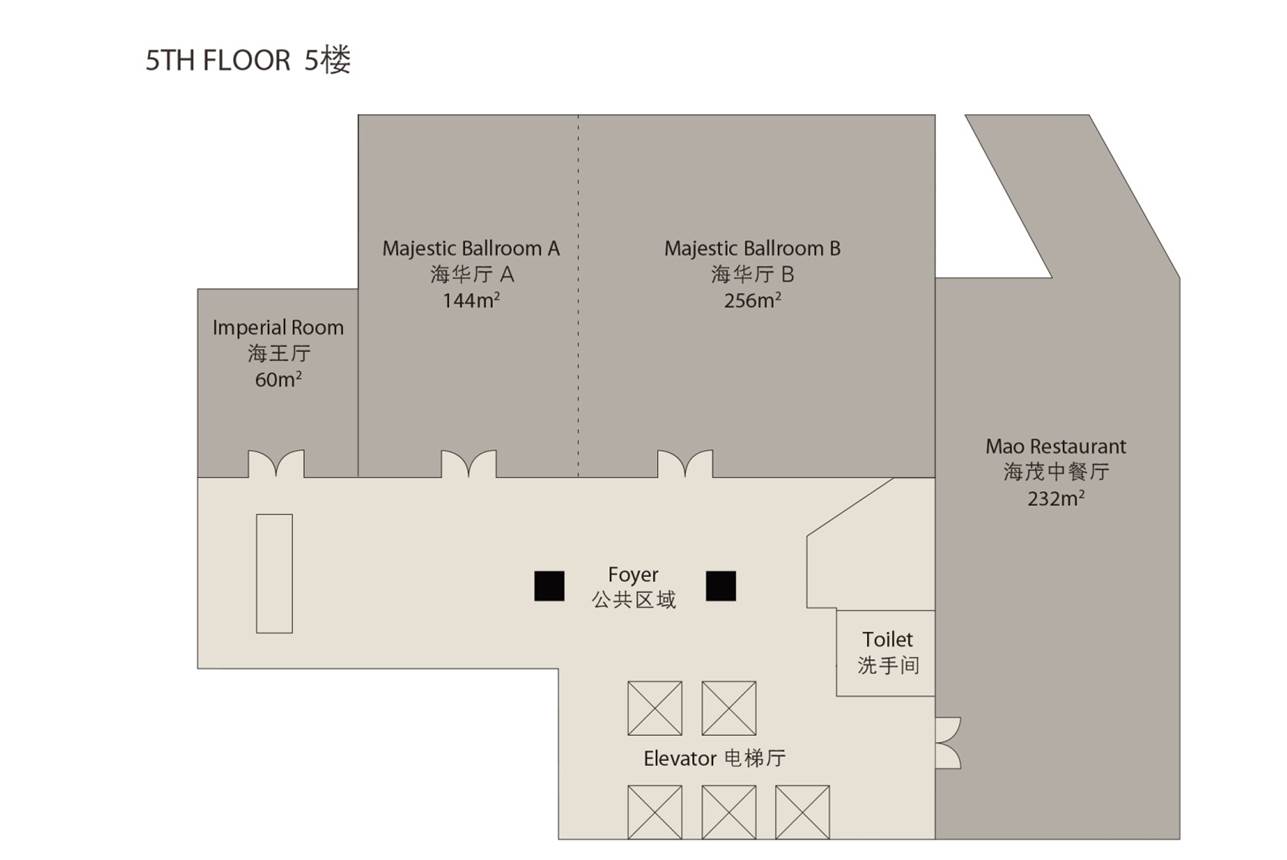 The Majestic Ballroom
海华厅
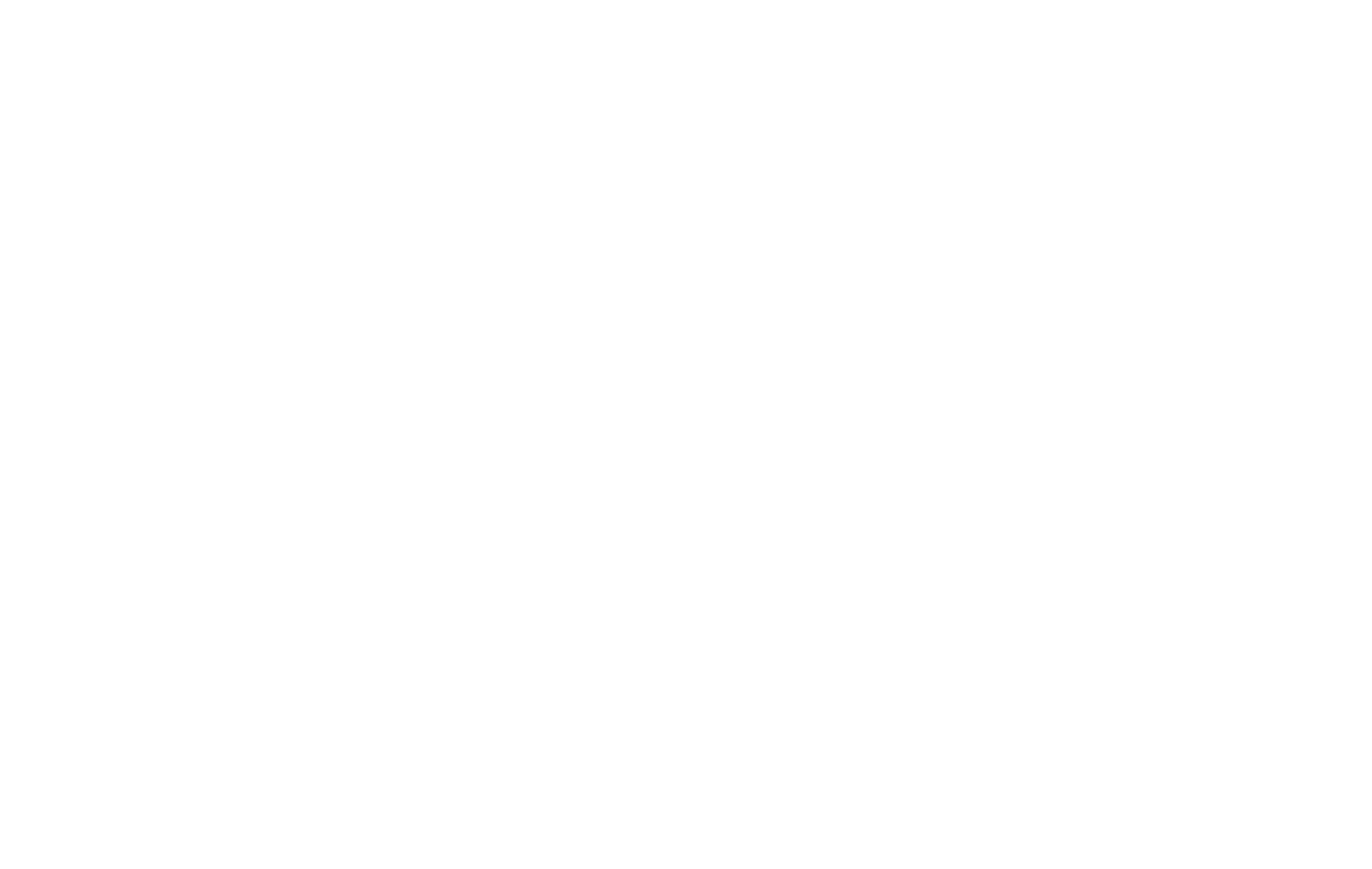 17  .  Radisson Collection
Imperial Room
海王厅
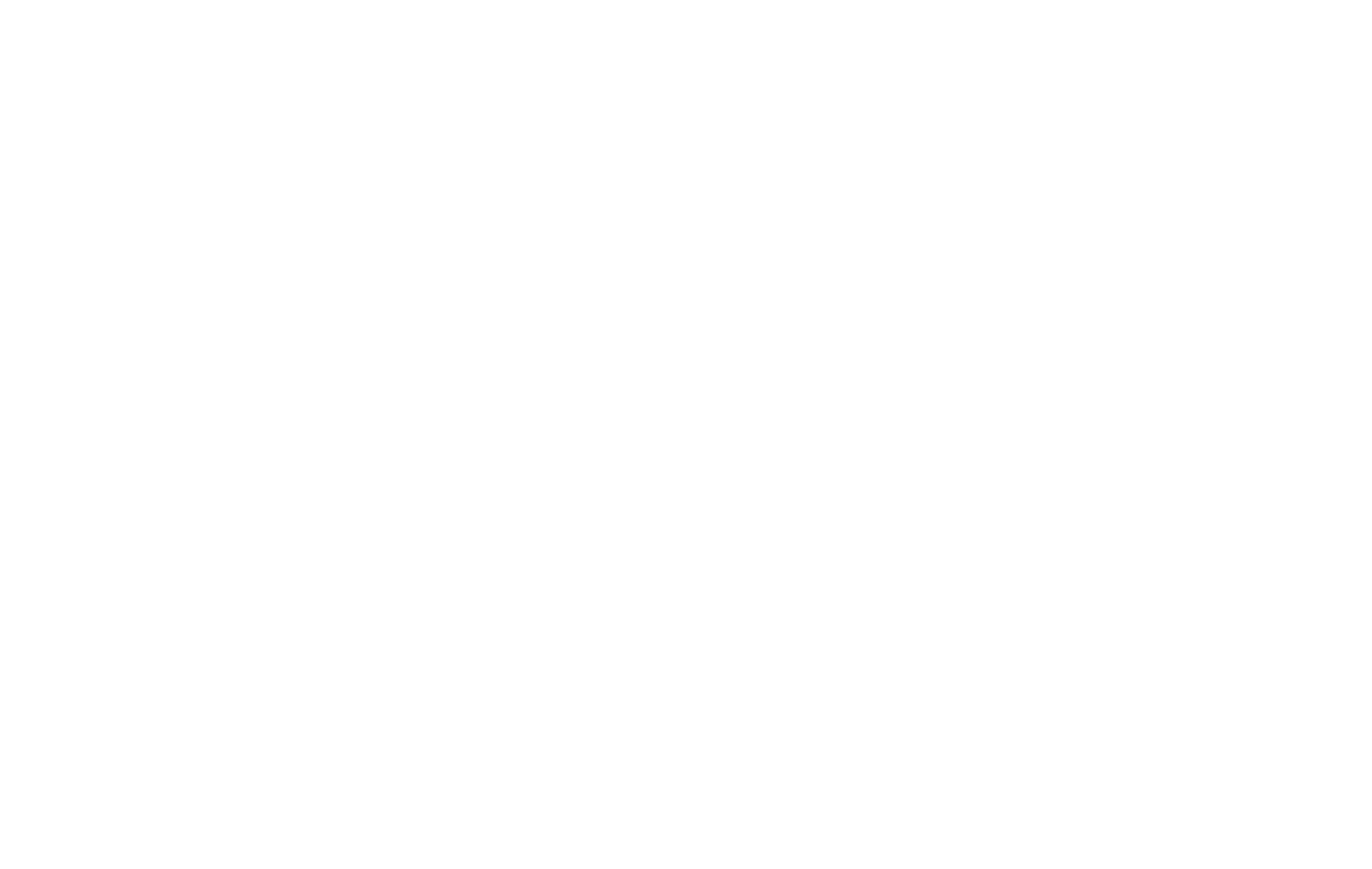 17  .  Radisson Collection
Julienas Room
海潮厅
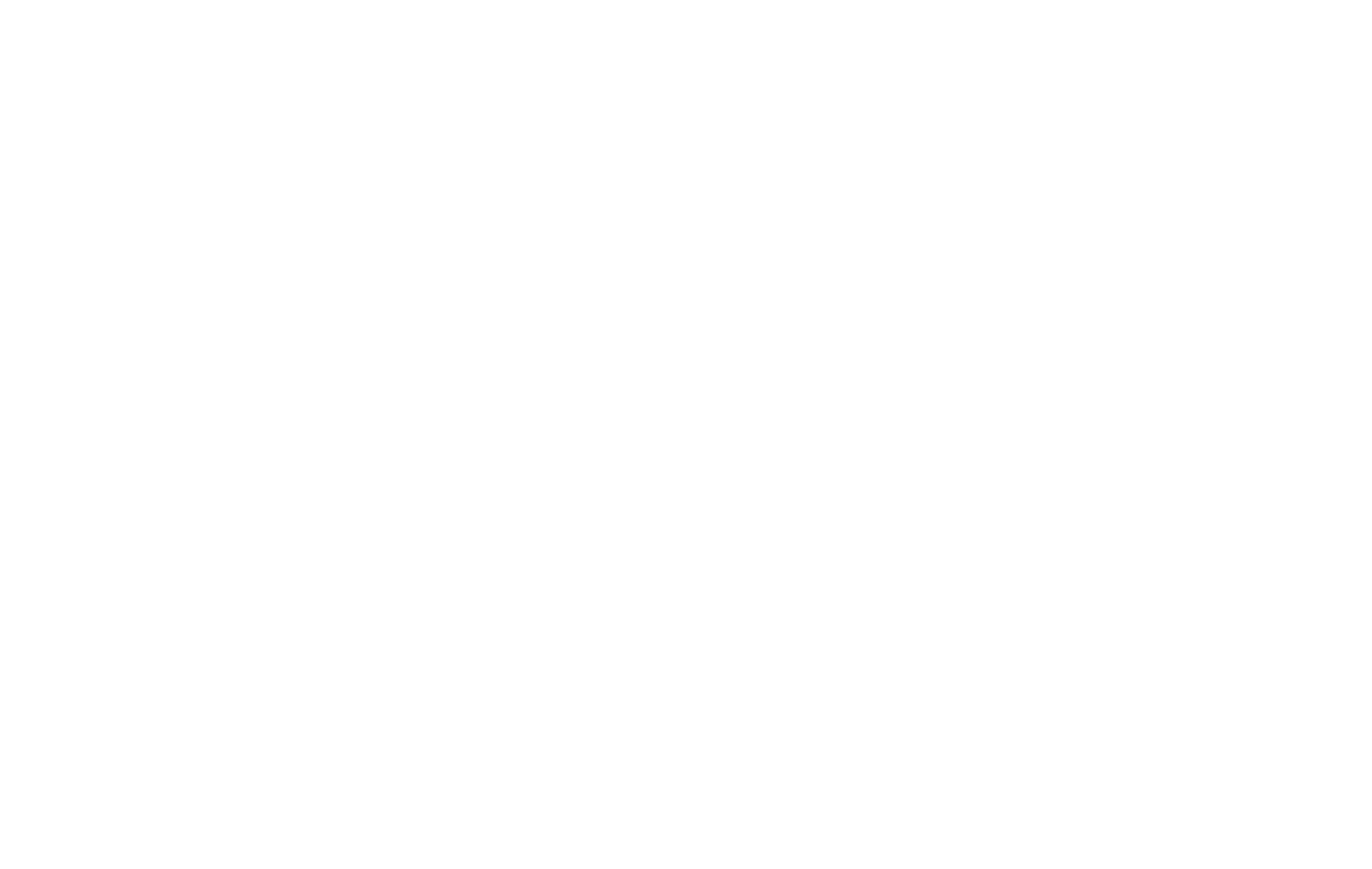 17  .  Radisson Collection
La Terrasse
泰勒斯天台
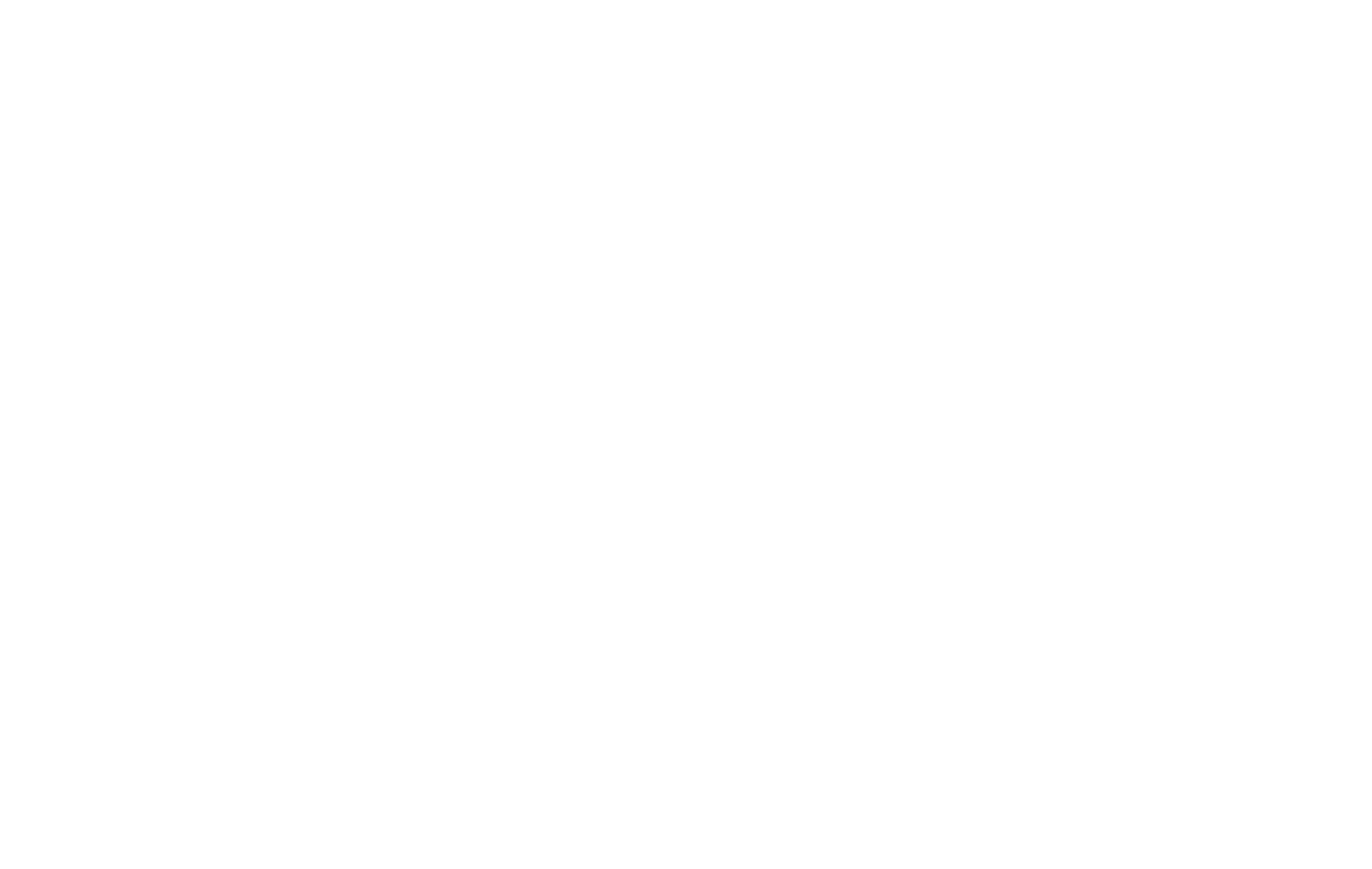 17  .  Radisson Collection
Relax & Indulge
Fitness Center
健身房
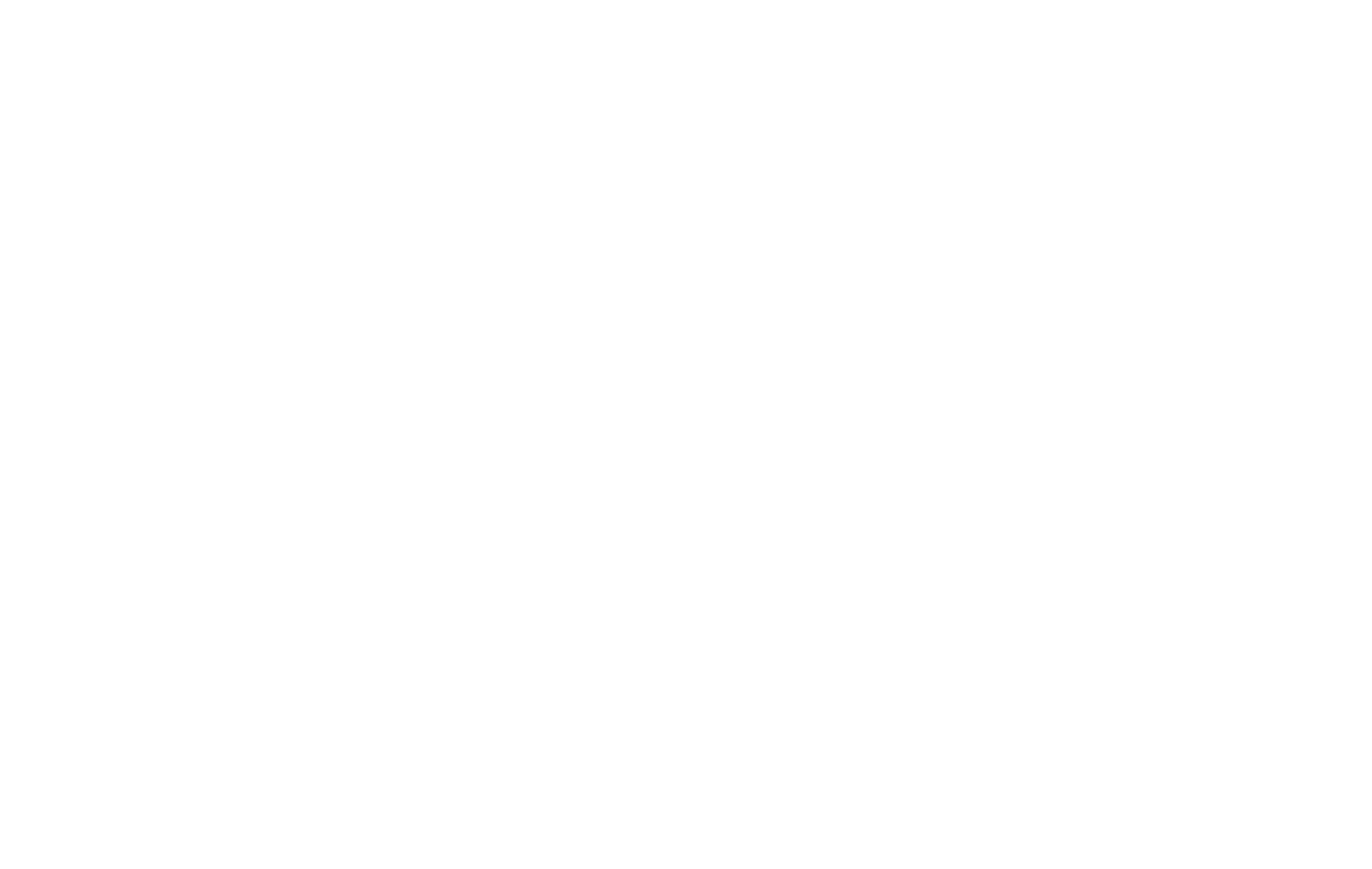 17  .  Radisson Collection